ANT330 BİYOİSTATİSTİK
9. HAFTA
x ve y arasında ilişki var mı?
İlişkinin gücü nedir?
Pearson’s r
Bu ilişkiyi tanımlayabilir miyiz ve bunu kullanarak x den y yi tahmin edebilir miyiz?
 Regression
Tanımladığımız ilişki istatistiki olarak anlamlı mı?
t test
Scatter plot:
ilişki, form, yön, güç
sadece grafiksel, numerik değil.
Korelasyon:
yön, güç, doğrusal
özellikler
Dikey ve yatay doğrular: r=0.
Korelasyon ilişkinin ne olduğunu açıklamaz.
x ve y arasındaki ilişki
Korelasyon: 2 değişken arasında ilişki var mı?
Regresyon: bağımsız bir değişken bağımlı bir değişkeni ne kadar iyi tahmin edebilir?
KORELASYON  NEDENSELLİK
Neden için: bağımsız değişkeni irdelemek ve bağımlı değişken üzerindeki etkisini gözlemlemek gerekir
Y
Y
Y
Y
Y
Y
X
X
X
Pozitif korelasyon
Negatif korelasyon
Korelasyon yok
Scatterplot örnekleri
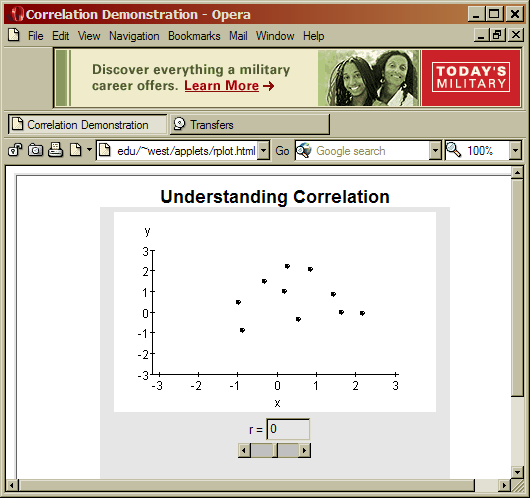 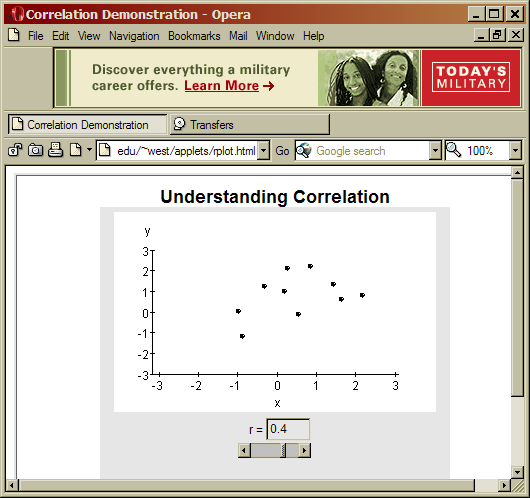 r =   .__ __
r =   .__ __
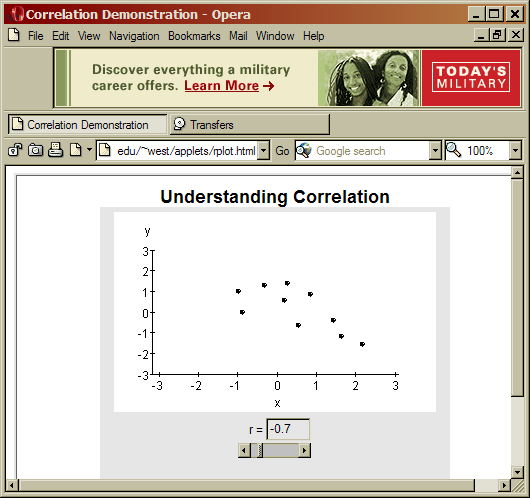 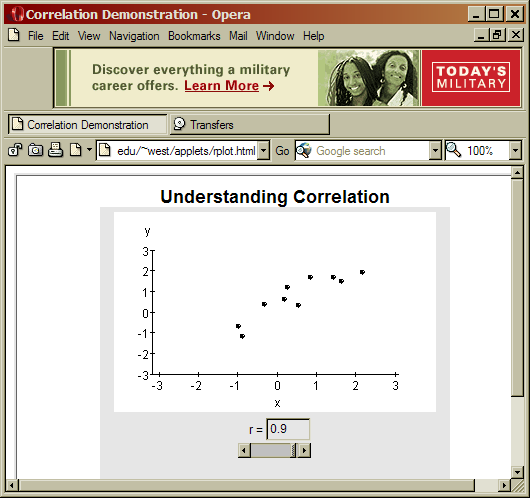 r =   .__ __
r =   .__ __
+.00   +.50    -.60    + .90
formül
İlişkinin yönü
Pozitif Korelasyon
Negatif Korelasyon
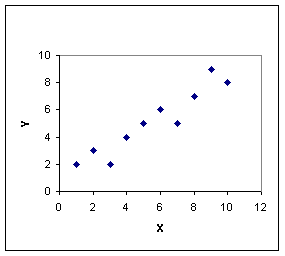 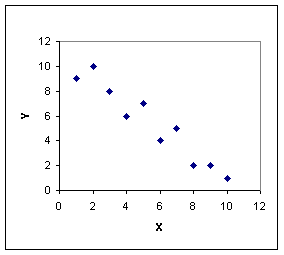 Doğrusal ilişkinin gücü
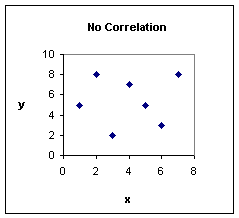 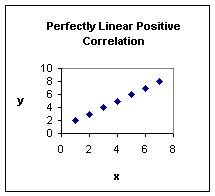 Doğrusal ilişkinin gücü
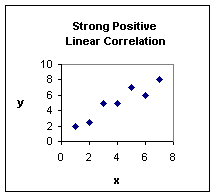 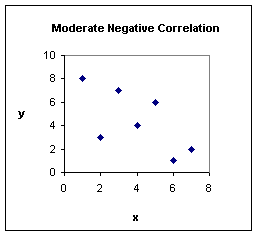 r
yorum
1
Tam pozitif doğrusal ilişki
0
Doğrusal ilişki yok
-1
Tam negatif doğrusal ilişki
Doğrusal ilişkinin gücü
[Speaker Notes: Strength of the Association:  The strength of the linear association is measured by the sample Correlation Coefficient, r.  r can be any value from –1 to +1.     The closer r is to one (in magnitude) the stronger the linear association.   If r equals zero, then there is no linear association between the two variables.]
r
yorum
0.9
Güçlü ilişki
0.5
Orta düzey ilişki
0.25
Zayıf ilişki
Doğrusal ilişkinin gücü
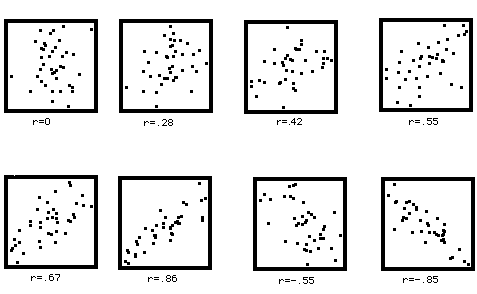 [Speaker Notes: *  No other values of r have precise definitions of strength. See the chart below. 

Note:  All of the values in the second table are positive. Thus the associations are positive. The same strength interpretations hold for negative values of r, only the direction interpretations of the association would change.]
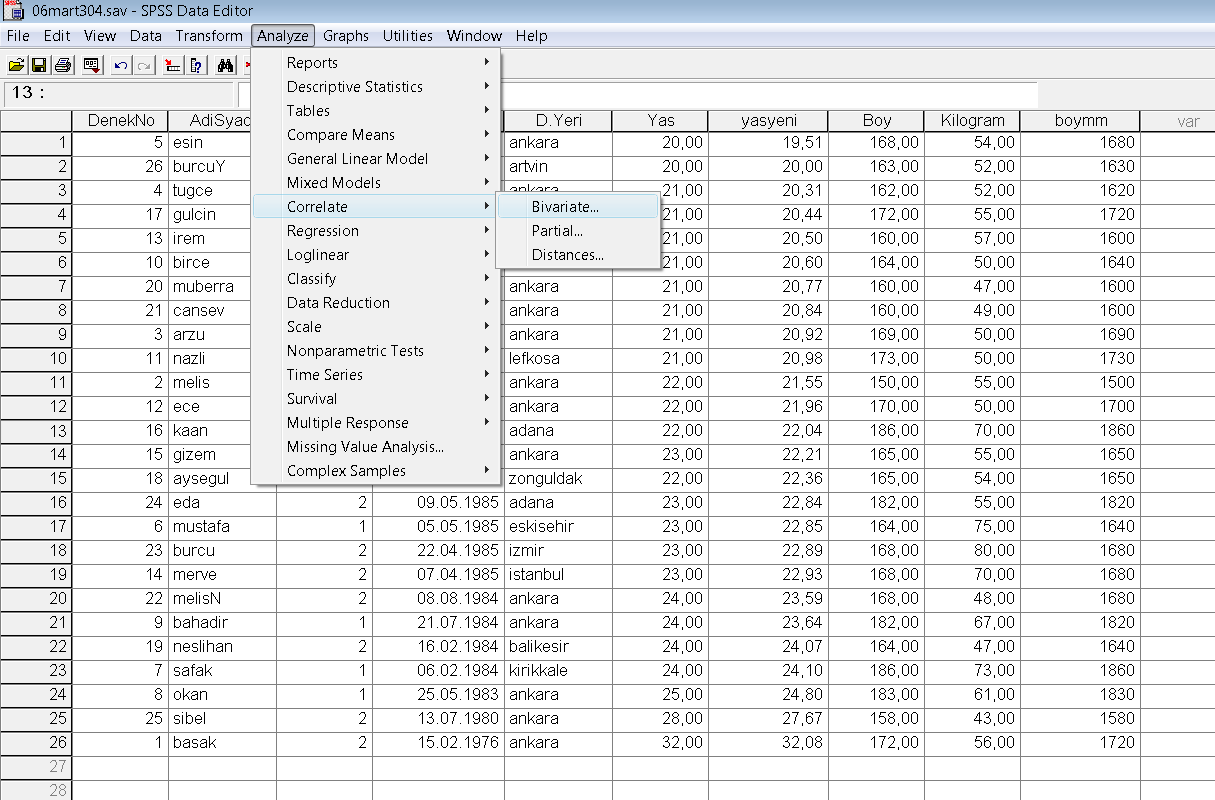 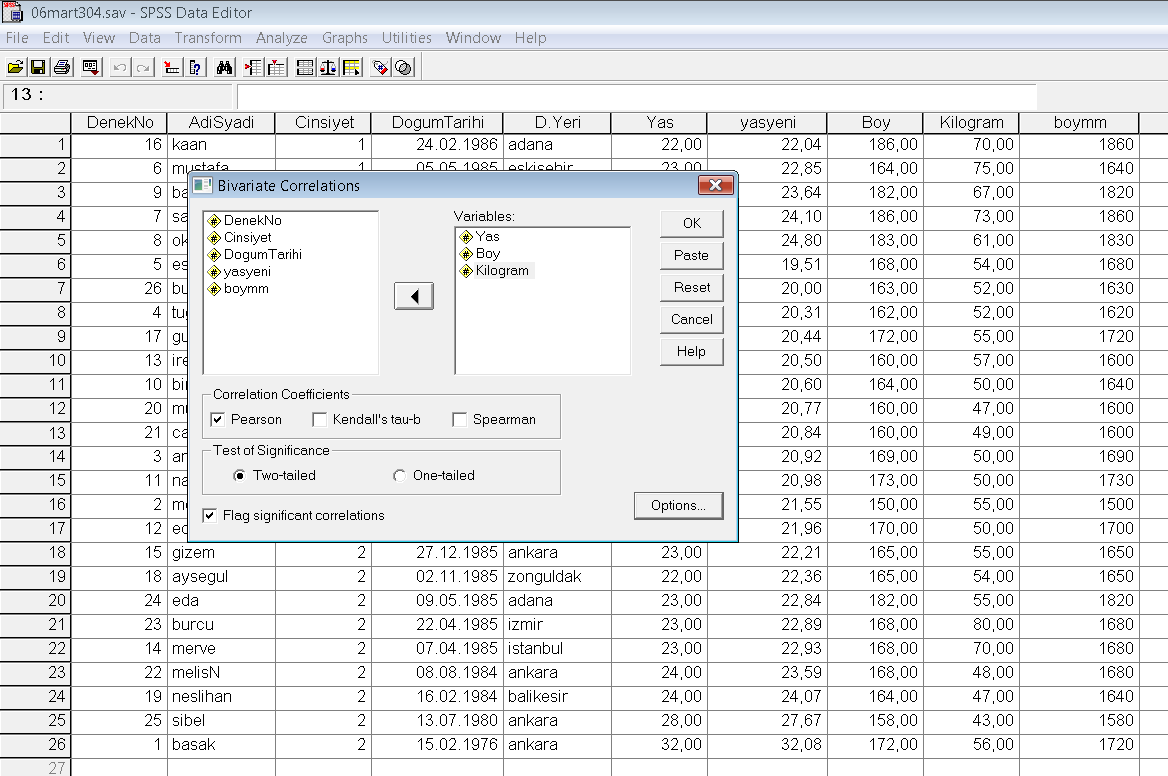 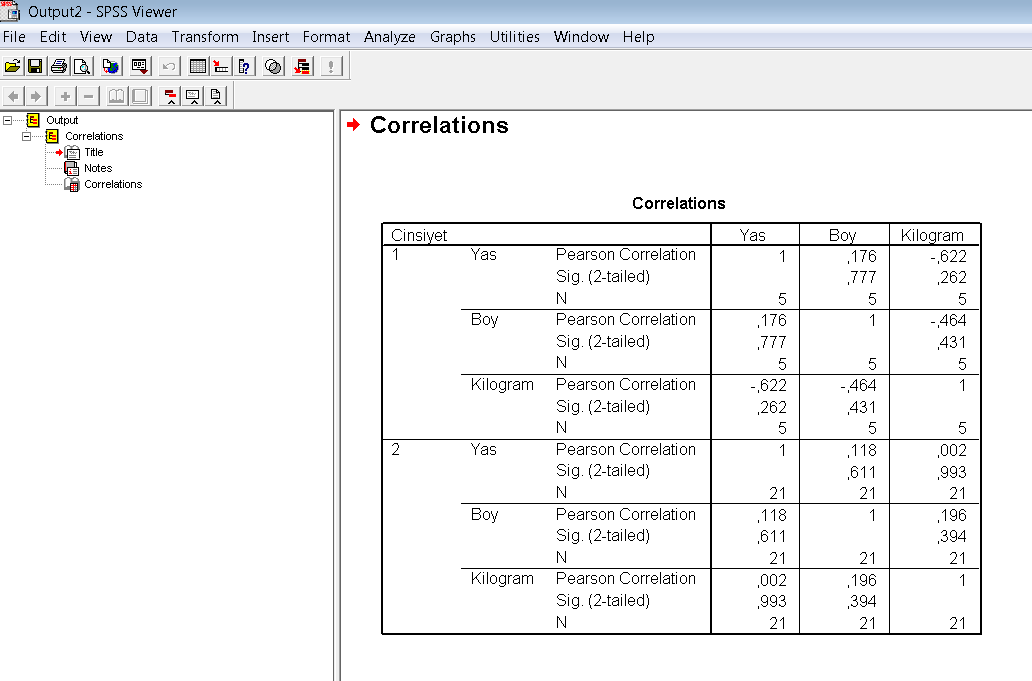 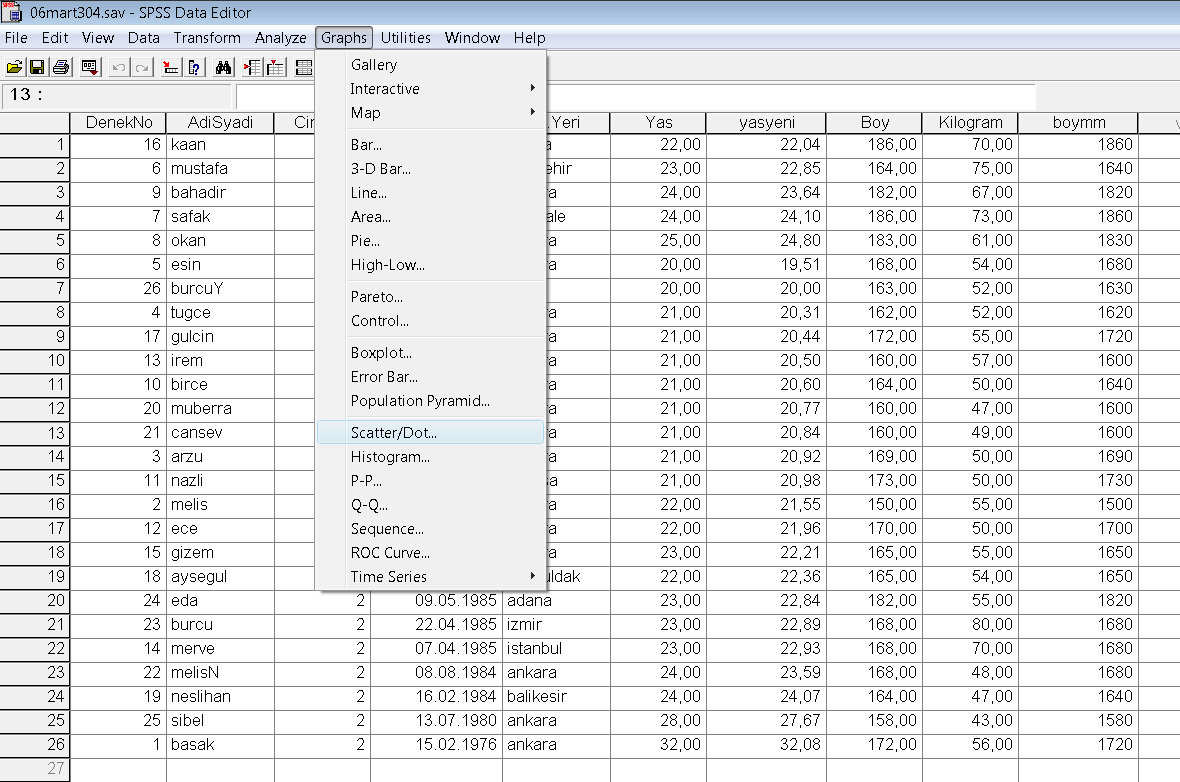 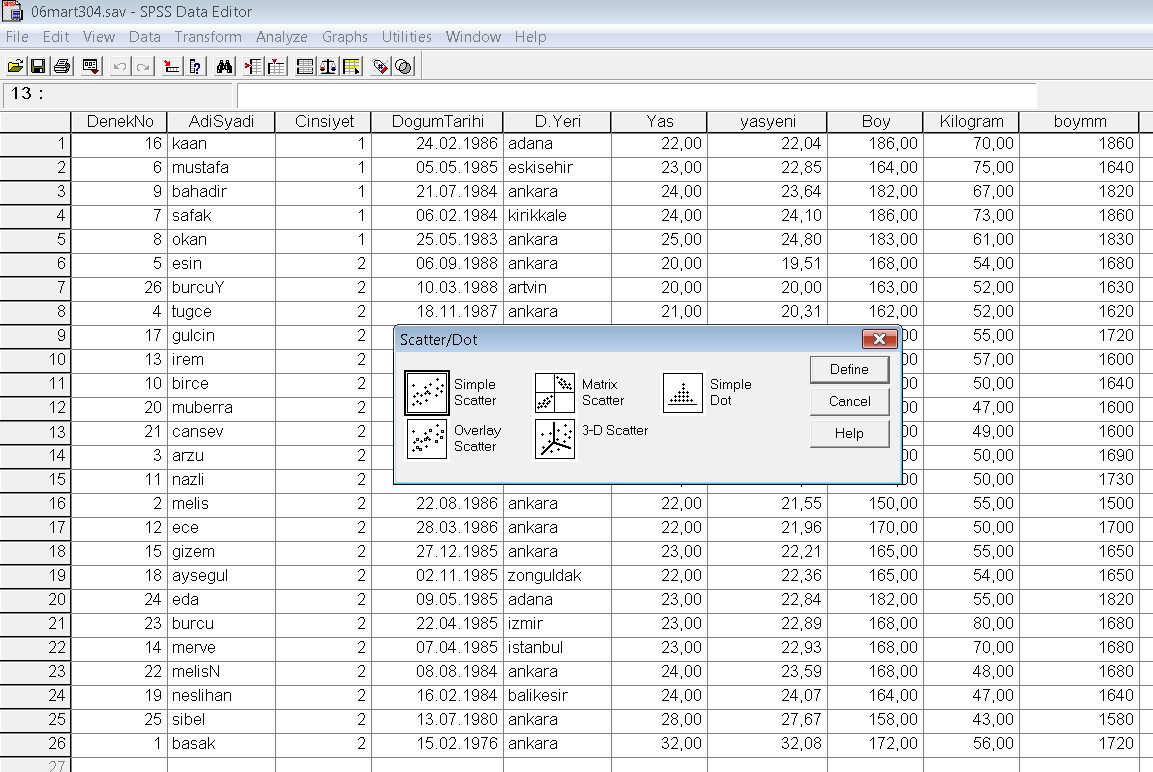 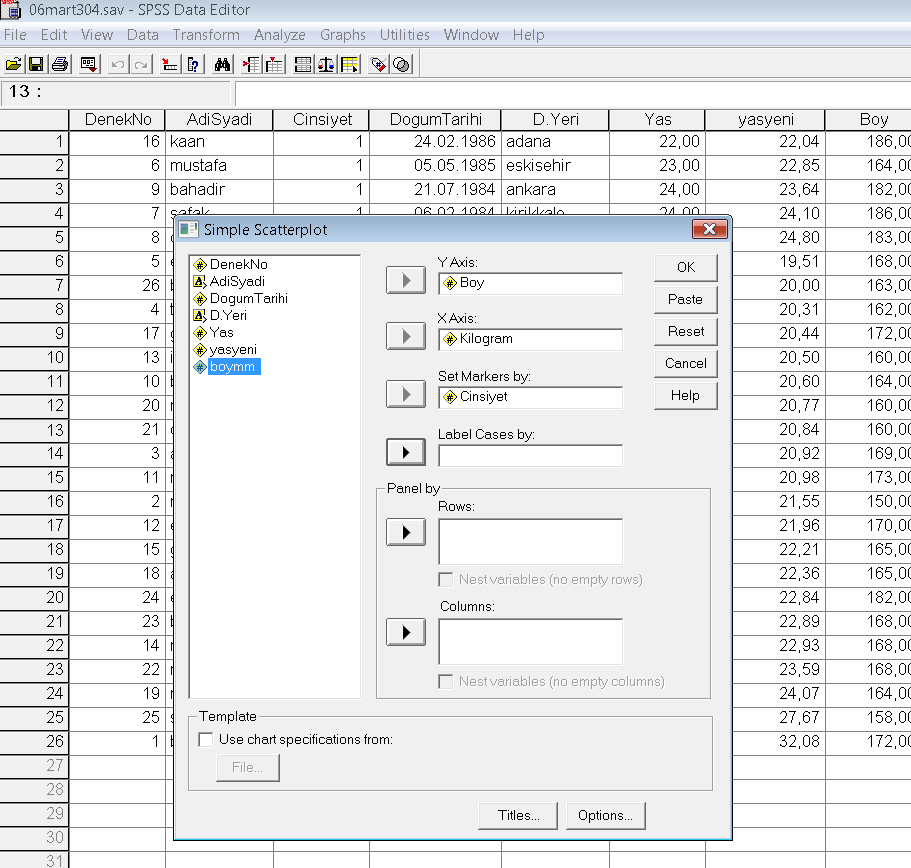 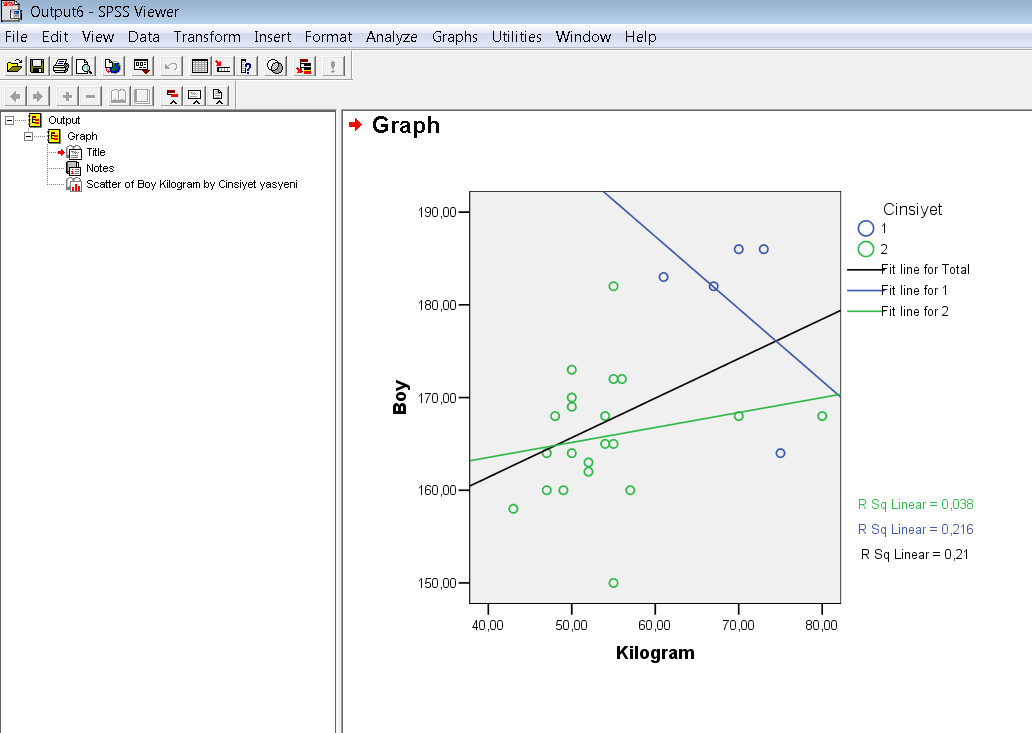